令和5年度信州健康ゼロエネ住宅情報発信業務　制作ロゴデザイン
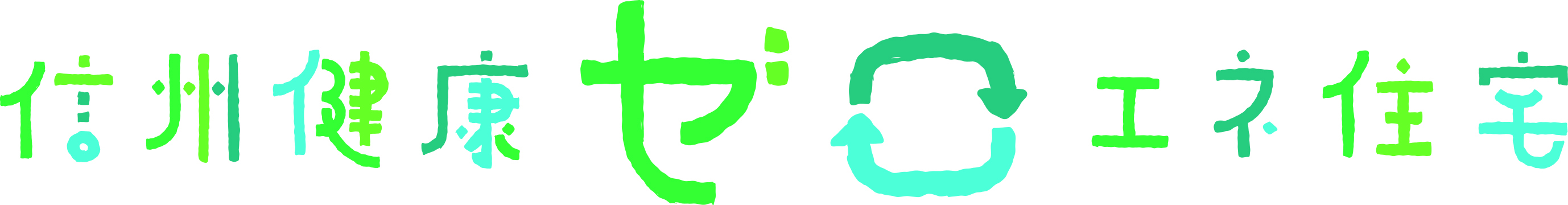 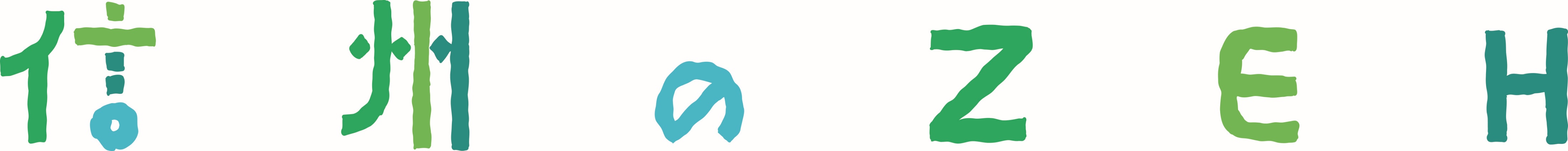 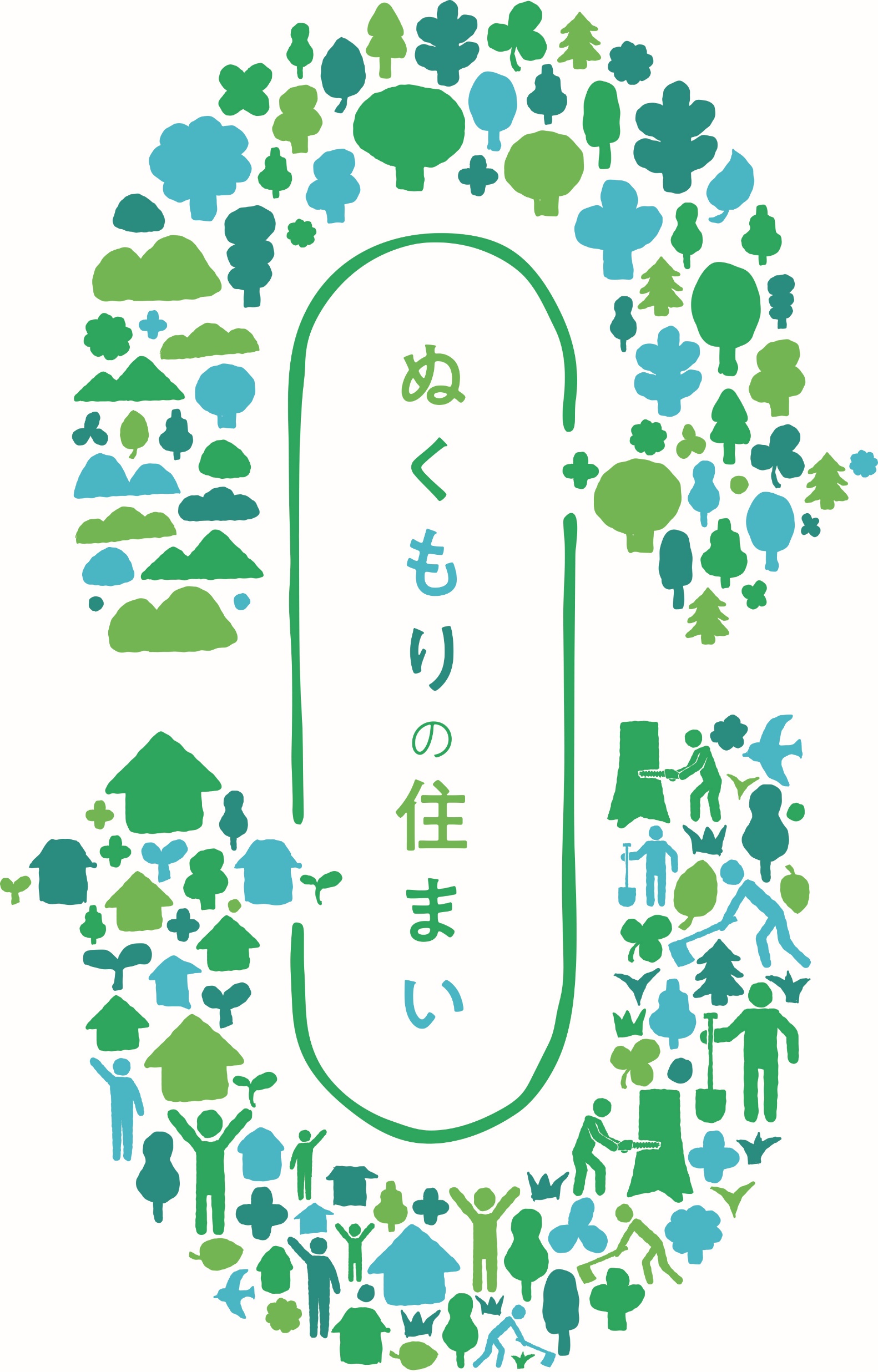 「.Jpg」データにて提供